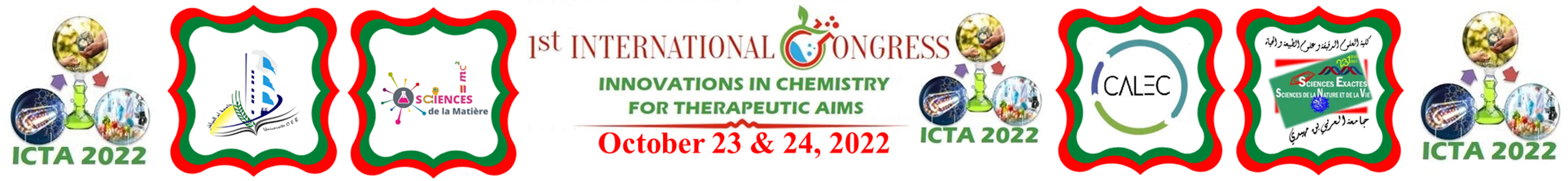 Poster Code  (Tn.CN°LAST NAME First Name): Title of communication
University logo
Laboratory logo
Author(s)
Affiliation
INTRODUCTION
Text: justified, single-spaced, Times new roman (24).
1
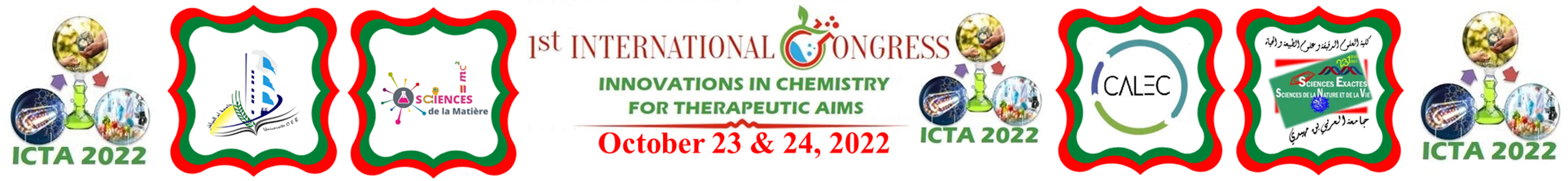 MATERIALS AND METHODS
Text: justified, single-spaced, Times new roman (24).
2
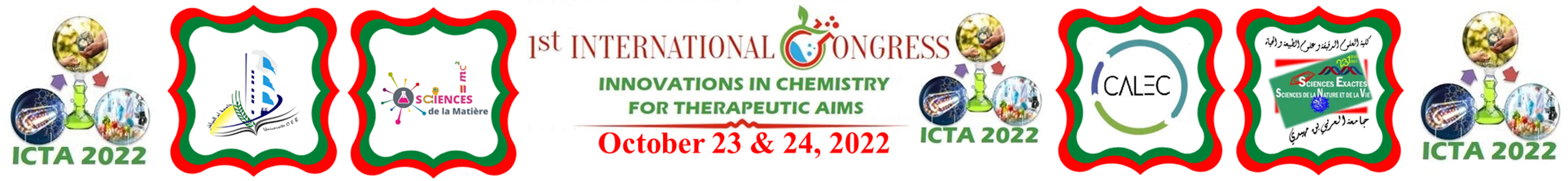 Results
Text: justified, single-spaced, Times new roman (24).
3
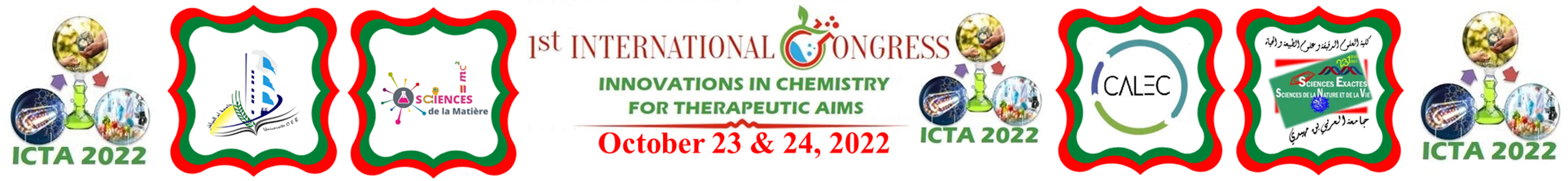 CONCLUSION
Text: justified, single-spaced, Times new roman (24).
4